Поддержка предпринимателей и самозанятых  Фондом поддержки предпринимательства РТ
2021 год
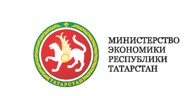 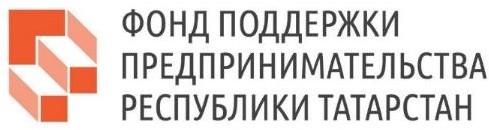 Услуги Центра микрофинансирования для  предпринимателей
Микрофинансовый продукт «Строительство»
Сумма:
до 30 000 000 рублей
Срок:
до 60 месяцев
Процентная ставка:
 5% годовых 
Микрофинансовый продукт «Засуха»
Сумма:
от 300 000 до 5 000 000 рублей
Срок:
от 3 месяцев до 36 месяцев
Процентная ставка:
4,5% годовых
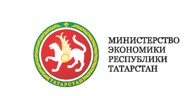 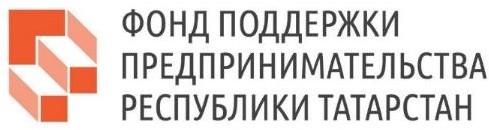 Услуги Центра микрофинансирования для  предпринимателей
Микрофинансовый продукт «Социальный предприниматель»
Сумма:
от 300 000 до 5 000 000 рублей
Срок:
от 3 месяцев до 24 месяцев
Процентная ставка
1/2 ключевой ставки Банка России, установленной на дату заключения договора микрозайма
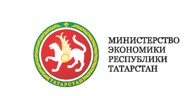 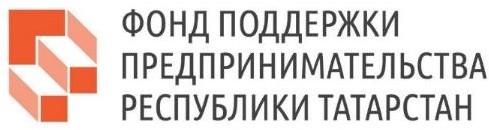 Услуги Центра микрофинансирования для  предпринимателей
Микрофинансовый продукт «Самозанятые»
Сумма:
от 50 000 до 500 000 рублей.
Срок :
от 3 месяцев до 24 месяцев
Процентная ставка:
1) Для самозанятых, реализующих приоритетные проекты на территории моногорода:
1/2 ключевой ставки Банка России, установленной на дату заключения договора микрозайма — при наличии  залогового обеспечения и (или) поручительства Гарантийного фонда РТ;
 5,5% — при отсутствии  залогового обеспечения и (или) поручительства Гарантийного фонда РТ;
2) Для самозанятых, не относящихся к реализующим приоритетные проекты на территории моногорода:
— 5,5% — ключевая ставка Банка России, установленная на дату заключения договора микрозайма
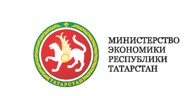 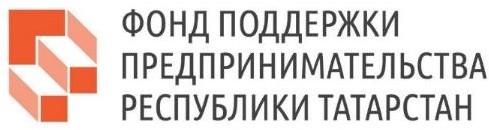 Услуги Центра микрофинансирования для  предпринимателей
Микрофинансовый продукт «Перезагрузка»
Сумма:
от 300 000 до 5 000 000 рублей
Срок:
от 3 до 24 месяцев
Ставка:
под 5,5% годовых
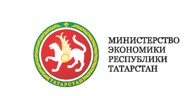 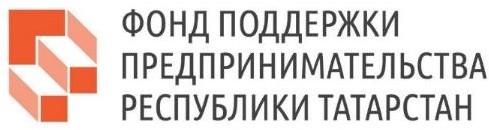 Услуги Центра «Мой бизнес»  для самозанятых
Организация участия самозанятых граждан в выставочно-  ярмарочном мероприятии на территории Российской  Федерации
Организация участия в выставочно-ярмарочном мероприятии  (оплата регистрационного сбора, аренды выставочного площади и  оборудования).

Содействие в размещении самозанятых граждан на  электронных торговых площадках
Финансирование регистрации личного кабинета на российском
маркетплейсе и продвижения продукции внутри маркетлейса.
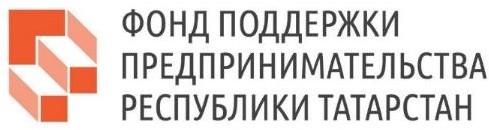 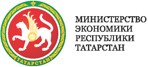 Комплексные услуги Центра «Мой бизнес»  для предпринимателей
Услуга	по	повышению	квалификации	сотрудников
субъекта МСП
Финансирование
обучающей  квалификации	1	сотрудника
программы  субъекта	МСП.
по	повышению  Вид		обучающей
программы определяет субъект МСП.
Услуга по патентному поиску
Осуществление	патентного	поиска  МСП направлению.
по	выбранному	субъектом
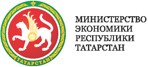 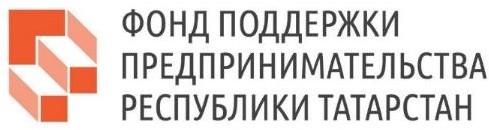 Услуга по выходу на маркетплейсы
Размещение на одном из маркетплейсов на выбор субъекта  МСП (Ozon, WildBerries или Яндекс.Маркет) с созданием  контента (возможно использование контента субъекта МСП) и  товарных карточек
Услуга по ведению бухгалтерии
Аутсорсинг бухгалтерского, налогового, кадрового учета,  расчета заработной платы в течение 6 календарных месяцев  с 1.08.2021.
Для ИП или ООО на УСН, применявших в 2020 году ЕНВД,  численность сотрудников - не более 3, сфера деятельности  услуги (перевозки, такси, частные образовательные услуги,  айти, консалтинг).
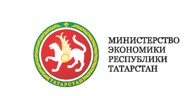 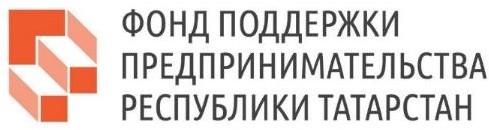 Услуга по продвижению продукции
Участие в онлайн экспертных сессиях с  индивидуальными консультациями для СМСП по работе  в рекламных кабинетах социальных сетей или  поисковых систем.
Услуга по маркировке товаров
Подключение к товаро-учетной системе для управления  и автоматизации бизнеса
Услуга по подбору персонала
Предоставление резюме по заданию от СМСП на  сервисе по подбору персонала
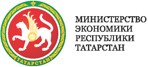 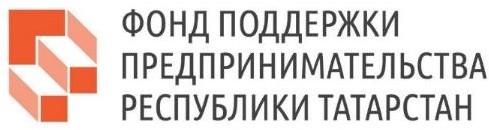 Услуга по сдаче отчётности
Предоставление доступа к сервисам по сдаче отчетности  в ФСС, ФНС, ПФР и предоставление ЭЦП
Услуга	по	участию	в	выставочно-ярмарочных  мероприятиях на территории РФ
Организация участия в выставочно-ярмарочных  мероприятиях (оплата регистрационного сбора, аренды  выставочного площади и оборудования).
Оказание содействия в проведении патентного исследования
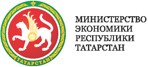 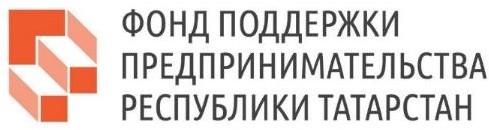 Услуга	по	оказанию
содействия	в	регистрации
товарного знака
Финансирование
оформления	свидетельства	на
знак
товарный	знак/знак	обслуживания/коллективный
для 1 СМСП
Услуга по оказанию содействия в сертификации
Финансирование оформления разрешительной  документации сертификат/декларация/свидетельство в  количестве не более 3х документов для 1 СМСП
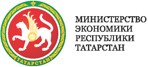 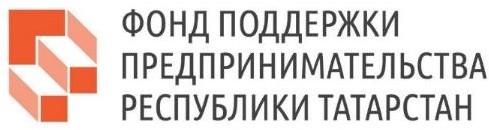 Услуга	по	созданию	бизнес-планов	и	технико-  экономических обоснований
и			написании  для		участников  на	условиях
Содействие	в	создании	бизнес-плана
технико-экономических	обоснований
кластеров.	Услуга	предоставляется
софинансирования со стороны МСП 30%.
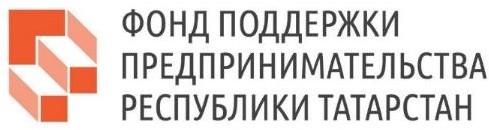 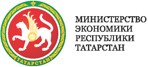 Комплексные услуги Центра поддержки  экпорта для предпринимателей
Услуга по софинансированию затрат на сертификацию
Центр	компенсирует	до	80%	затрат	на	международную	сертификацию  продукции.
Не более 1 млн. на компанию при условии софинансирования 20%.
Услуга	по	обучению	по	внешнеэкономической
деятельности
Центр	на	регулярной	основе	проводит	семинары	на	внешнеэкономическую
тематику	по	программе	Школы	экспорта	Российского	экспортного	центра.  Семинары подробно охватывают весь жизненный цикл экспортного проекта.
Участие в семинарах бесплатное.
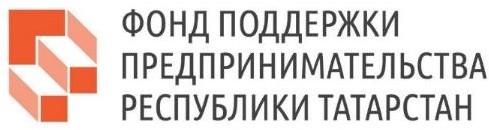 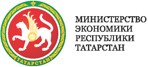 ОБРАТИТЬСЯ В ФОНД:
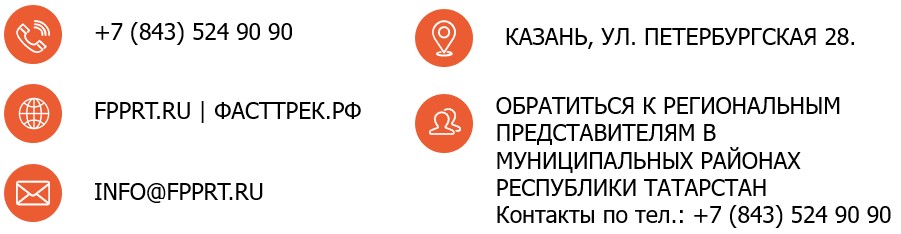 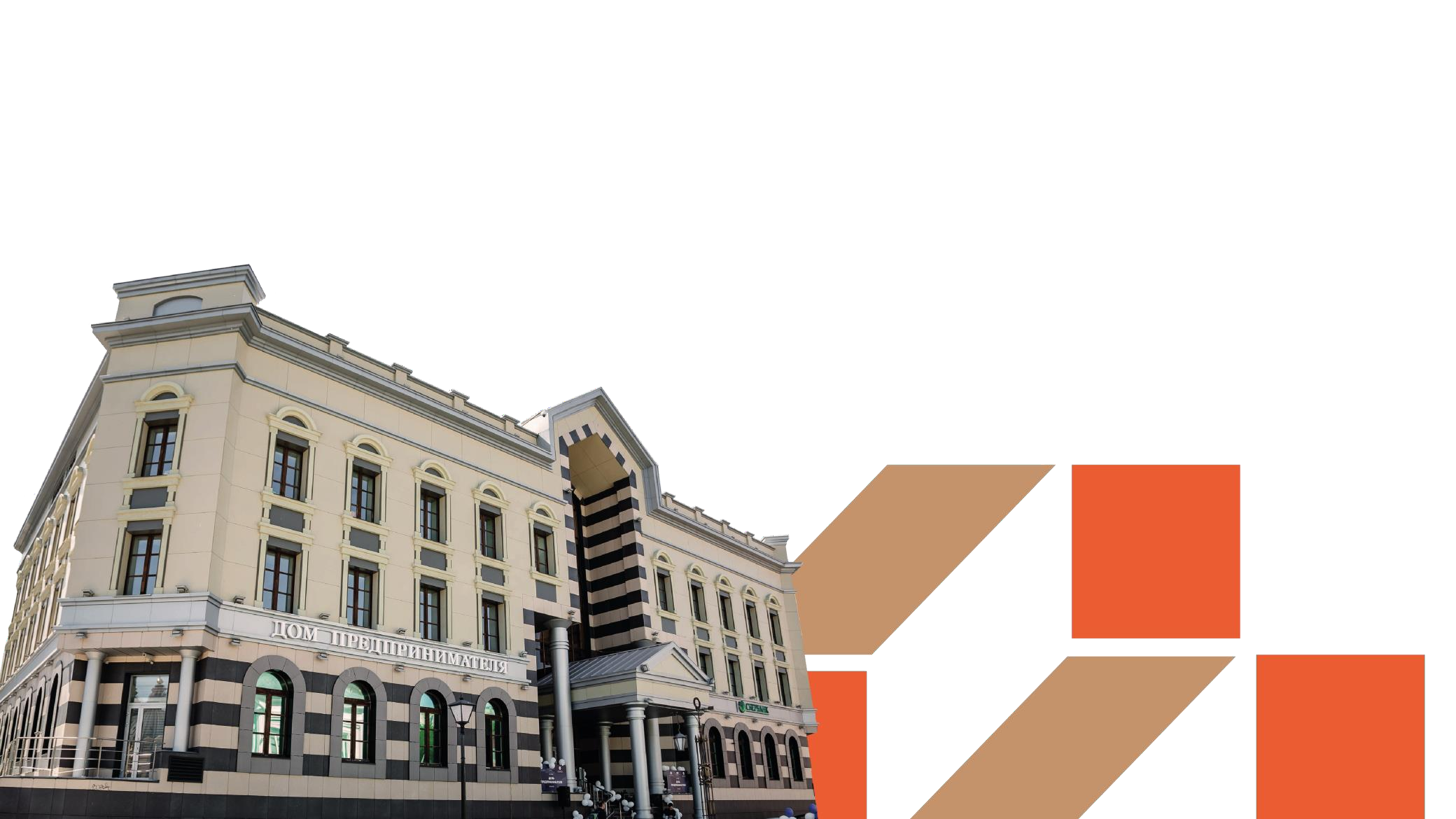